Felvillanó szavak
a főnév 
gyakorlására.
Készítette: Györökné Ökrös Marianna
2018.
FIGYELJ!
MONDD KI 
A FŐNEVEKET!
hal
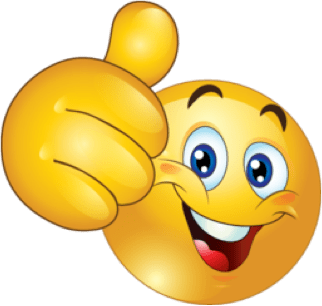 mély
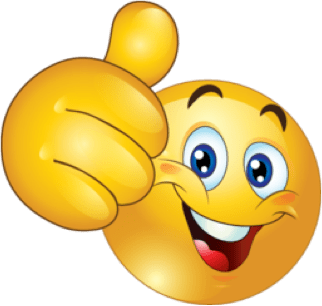 kutya
sólyom
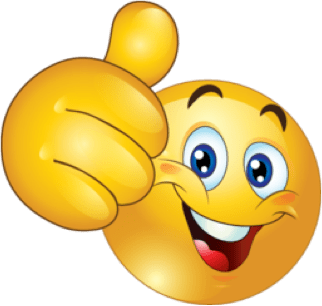 vesz
tíz
mosoly
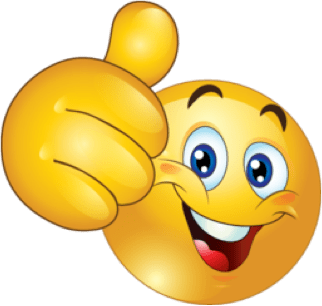 túró
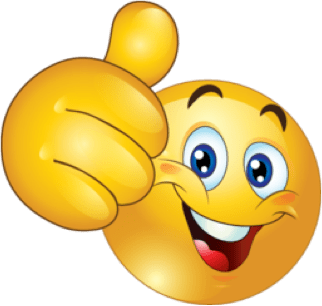 játszik
őzike
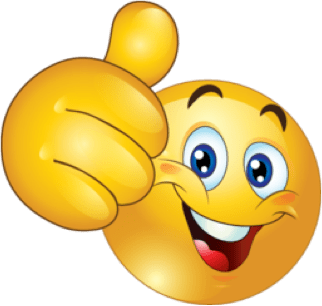 piros
zene
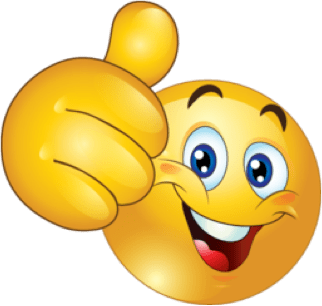 nagy
cincog
víziló
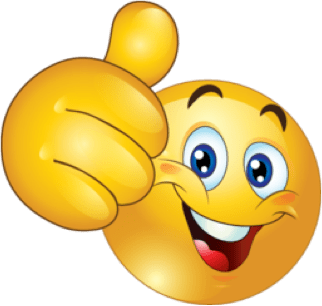 FIGYELJ!
CSAK AZ ÉLŐLÉNYEKET
MONDD KI HANGOSAN !
hajó
pinty
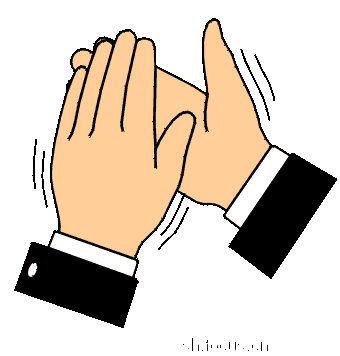 úszó
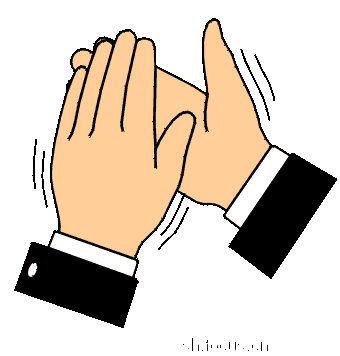 moly
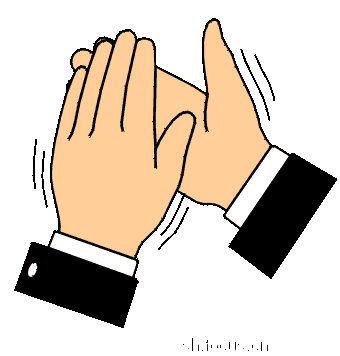 írás
lepke
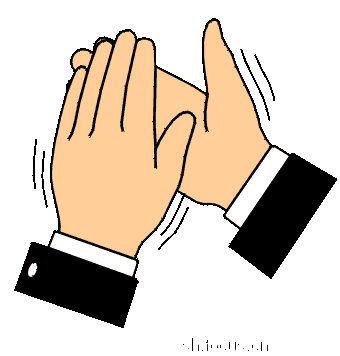 bálna
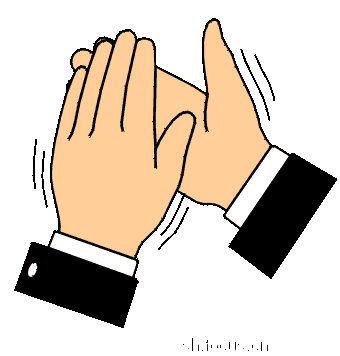 fehér
fűz
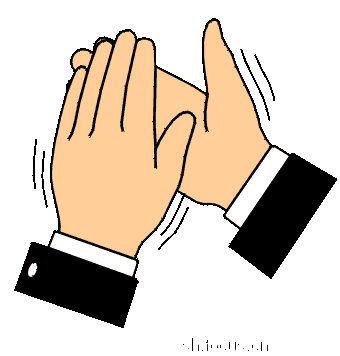 nád
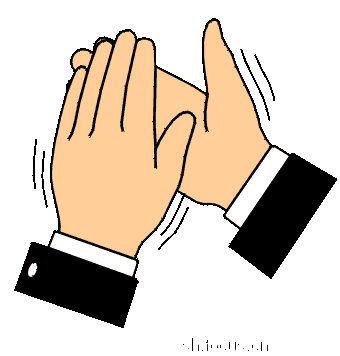 vasutas
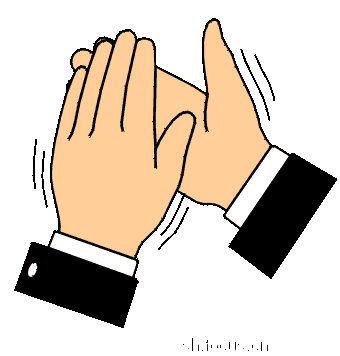 lexikon
iroda
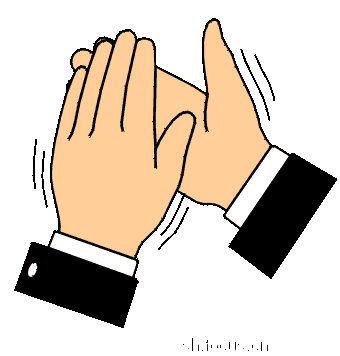 ürge
bagoly
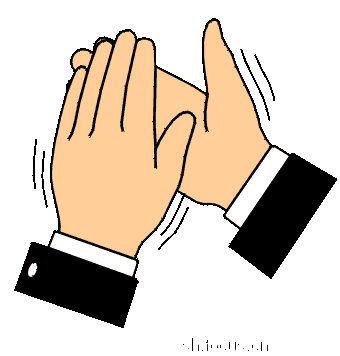 koala
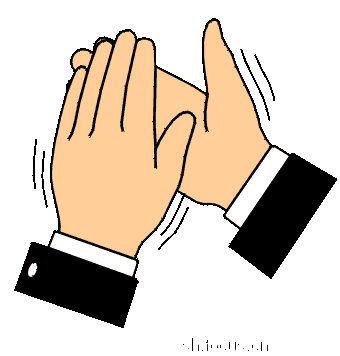 FIGYELJ!
CSAK A TULAJDONNEVEKET
MONDD KI HANGOSAN !
EPER
PETŐFI
SÁNDOR
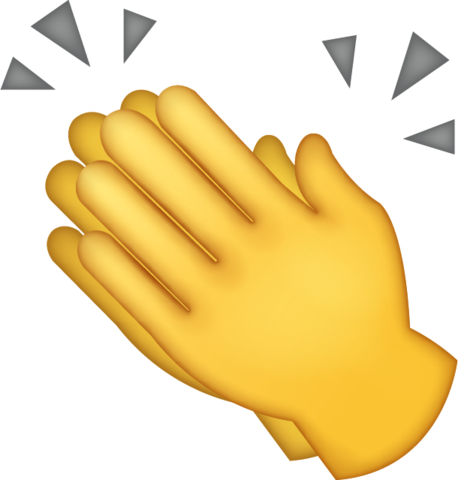 PAPRIKA
DUNA
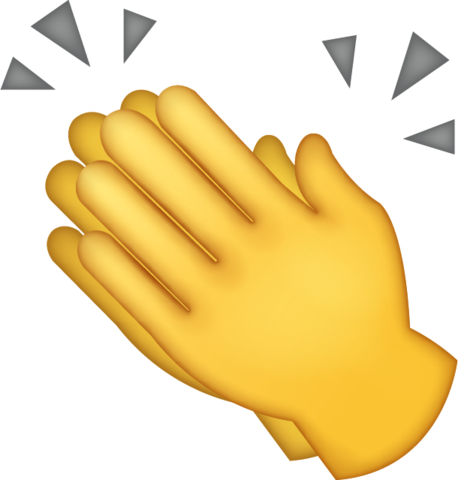 MACI
BÜKK
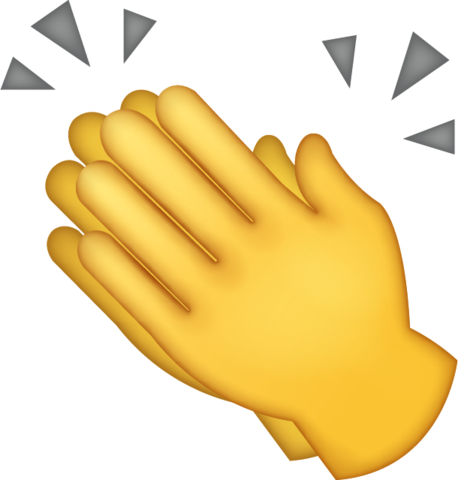 BUDAPEST
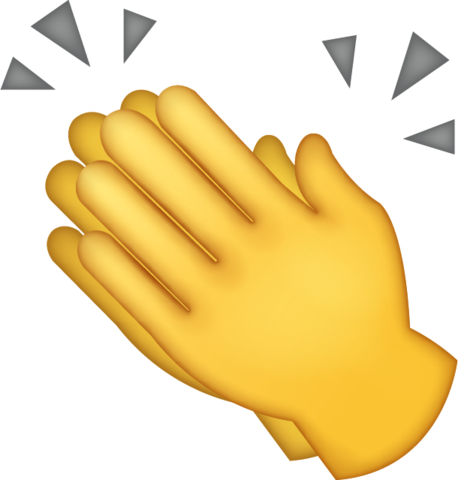 CIPŐ
SÁRKÁNY
CIRMOS
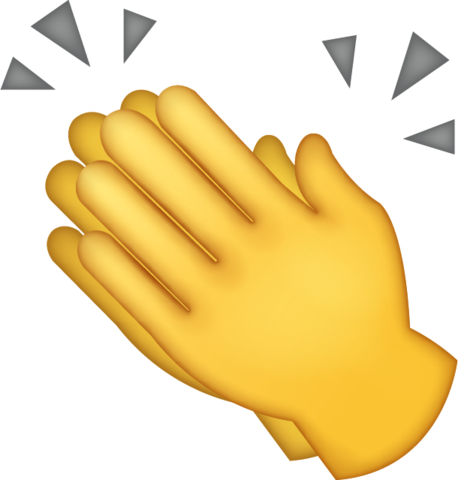 VÉNUSZ
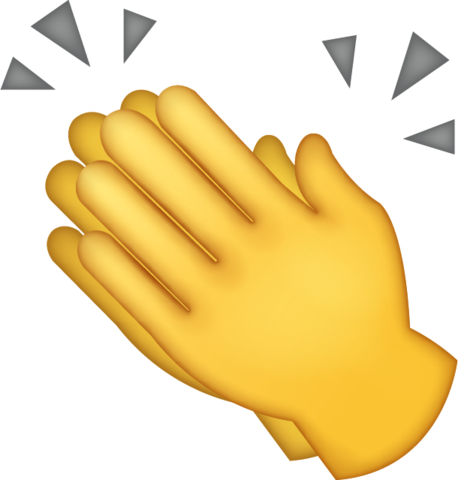 FOLYÓ
VUK
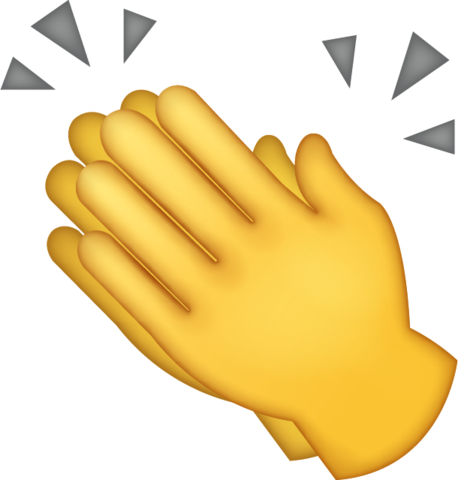 TOLNA
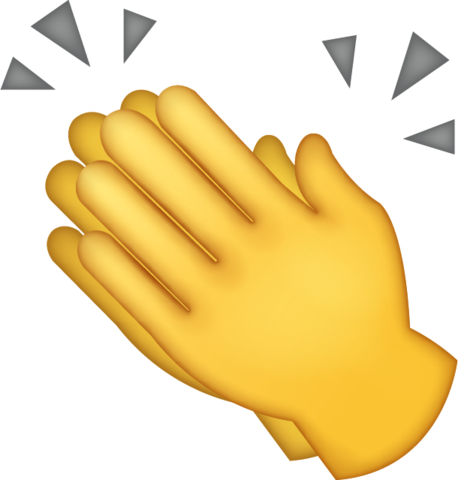 EURÓPA
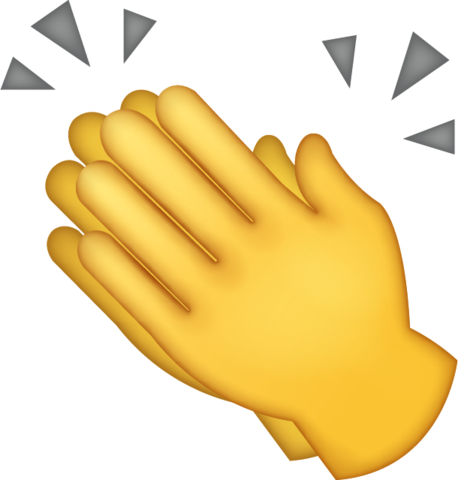 FIGYELJ!
CSAK A TÖBBES SZÁMÚ FŐNEVET
MONDD KI HANGOSAN !
botok
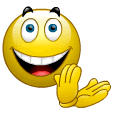 lapok
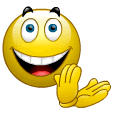 őzek
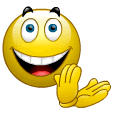 pék
kerék
pók
utak
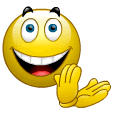 órák
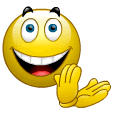 szék
fazék
bögrék
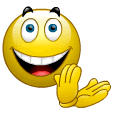 kuvik
telek
török
mák
FIGYELJ!
CSAK A 
–t TOLDALÉKOS FŐNEVET
MONDD KI HANGOSAN !
keret
szelet
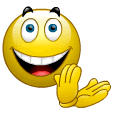 mézet
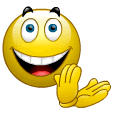 követ
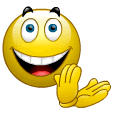 őzet
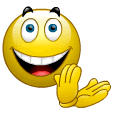 tavat
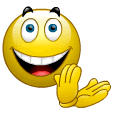 sziget
zsírt
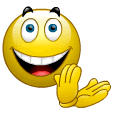 merít
diót
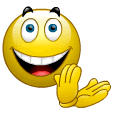 szeret
hegyet
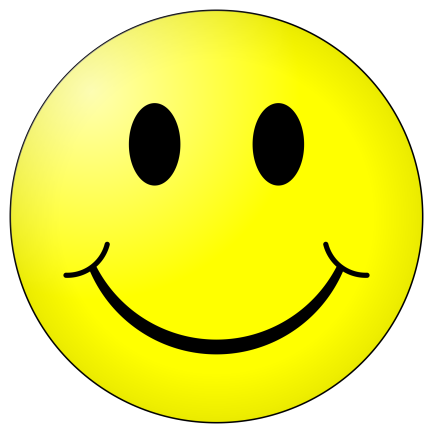 fizet
liget
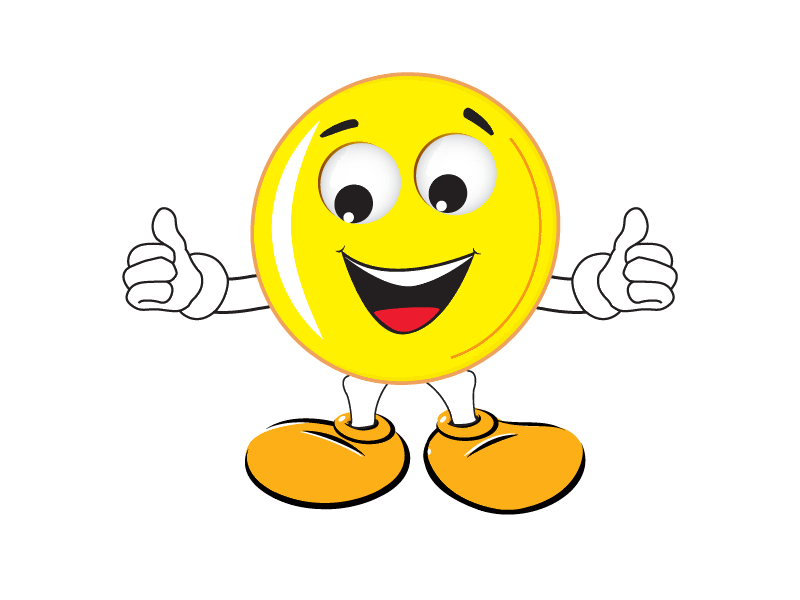 ÜGYESEK VOLTATOK!